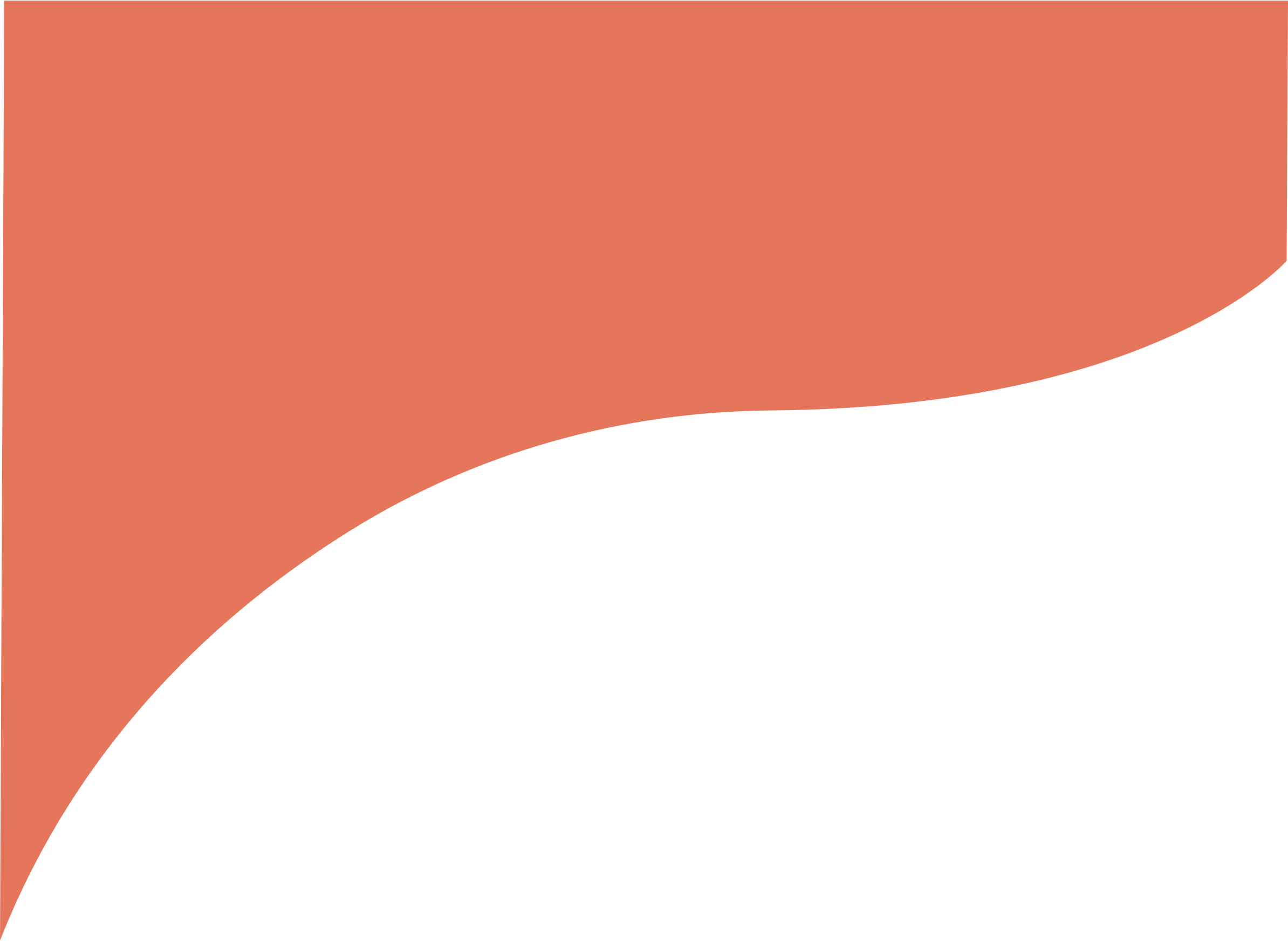 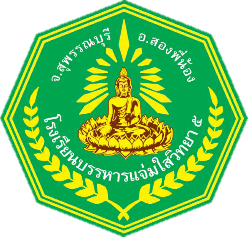 แผนการจัดการเรียนรู้
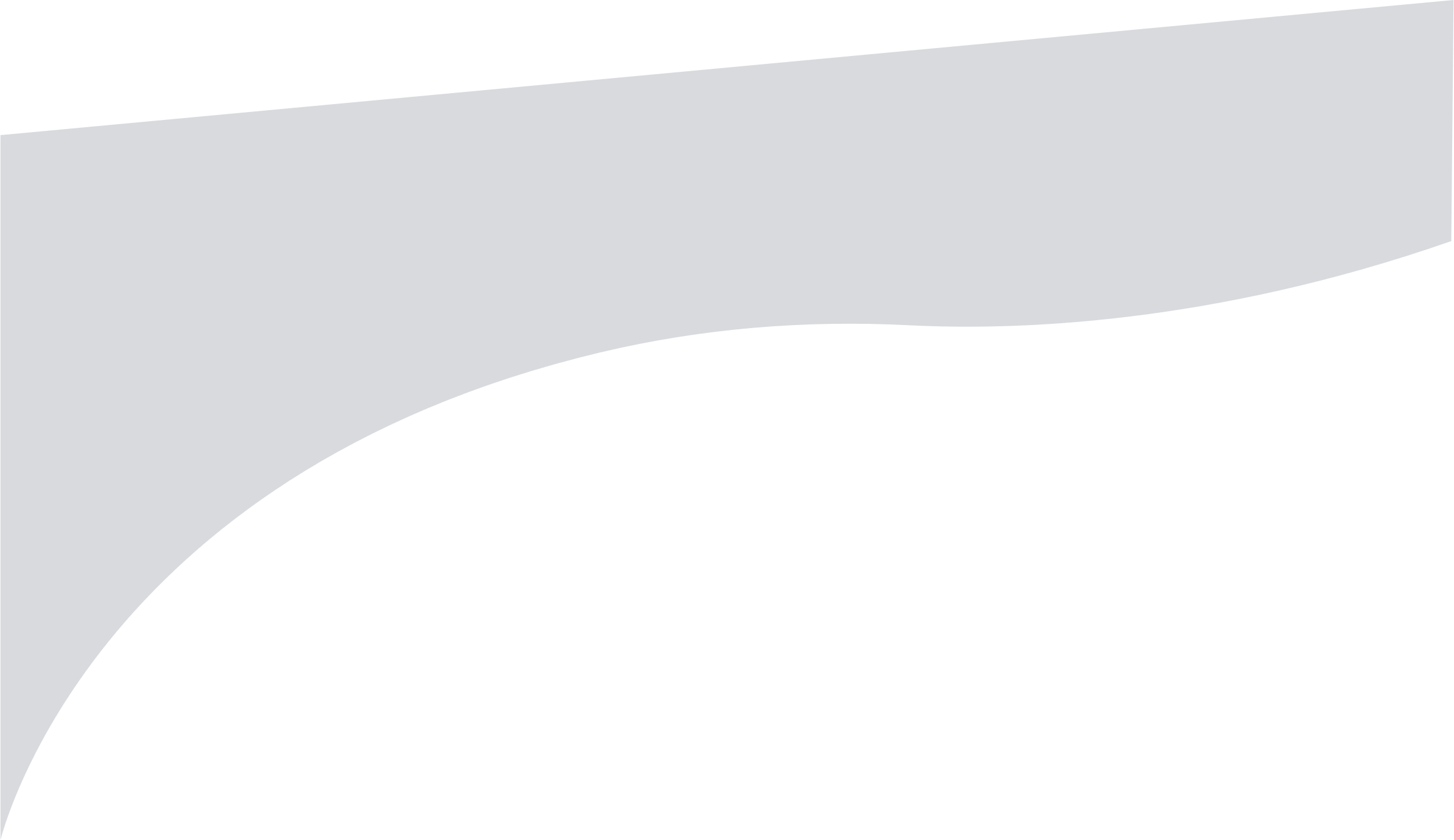 วิชา ...........................
รหัส ............................
ปีการศึกษา
๒๕๖๒
กลุ่มสาระการเรียนรู้.............................
ชั้นมัธยมศึกษาปีที่ ............................
โรงเรียนบรรหารแจ่มใสวิทยา 5
อำเภอสองพี่น้อง  จังหวัดสุพรรณบุรี
นางสาว.....................................
ตำแหน่ง.............วิทยฐานะ.........................